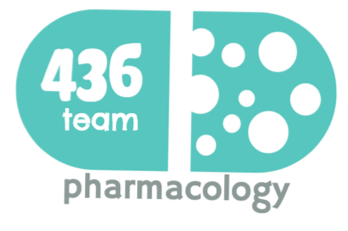 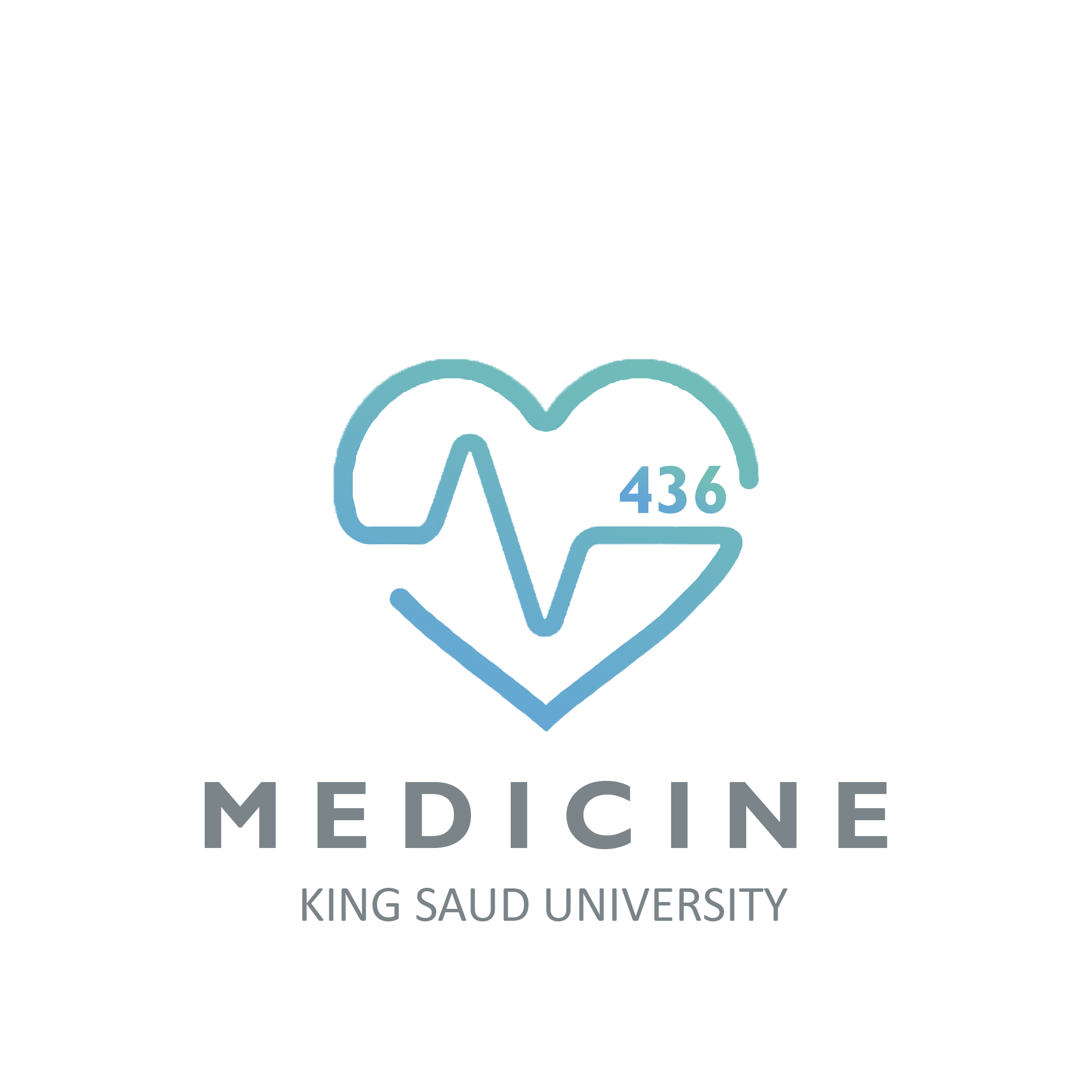 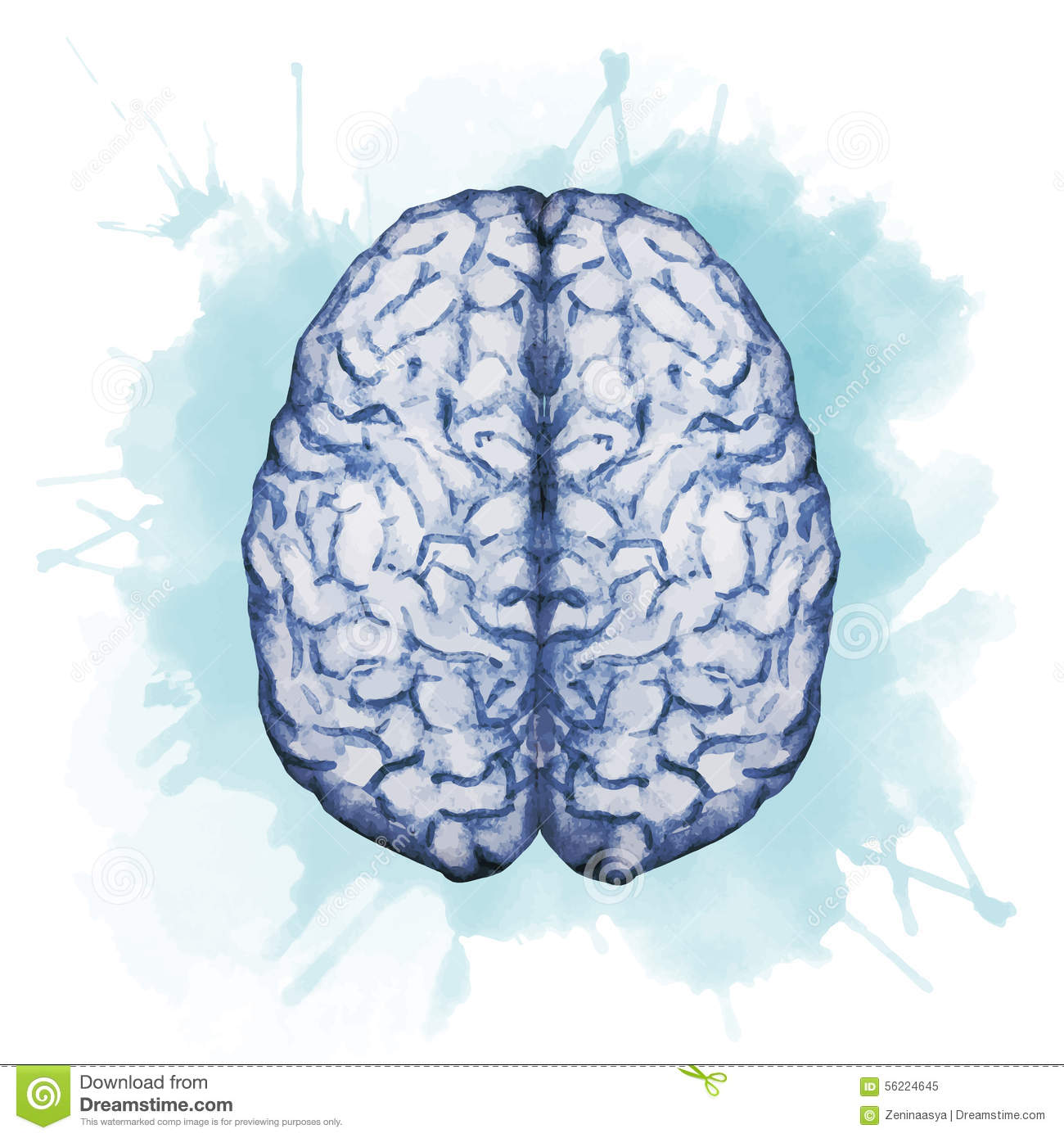 Drugs used in schizophrenia
Objectives:
List the classification of antipsychotic drugs used in schizophrenia.
Describe briefly the mechanism of antipsychotic action of these drugs. 
 Describe the pharmacological actions of antipsychotic drugs. 
Relate between pharmacological actions & adverse effects of antipsychotic drugs. 
Enumerate the clinical uses of antipsychotic drugs.
Describe the advantages of atypical antipsychotic drugs over typical drugs.
color index:
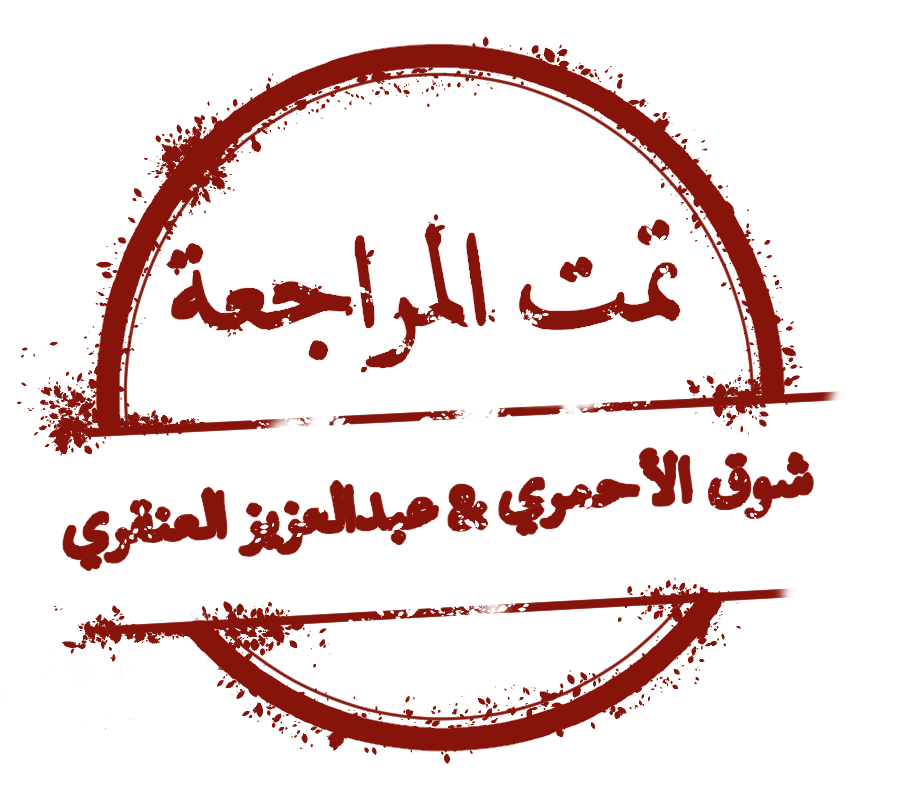 extra information and further explanation  
important 
doctors notes 
Drugs names 
Mnemonics
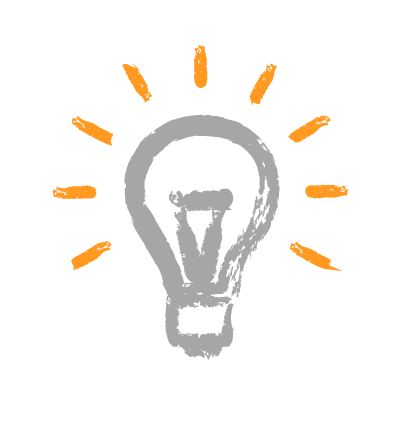 Check out the mnemonics file :
https://docs.google.com/presentation/d/1Z0Vf9oEOJSXo4JIA0mTCk5jB-OU9LP5TFCwz8iBgNac/edit?usp=sharing
Kindly check the editing file before studying this document
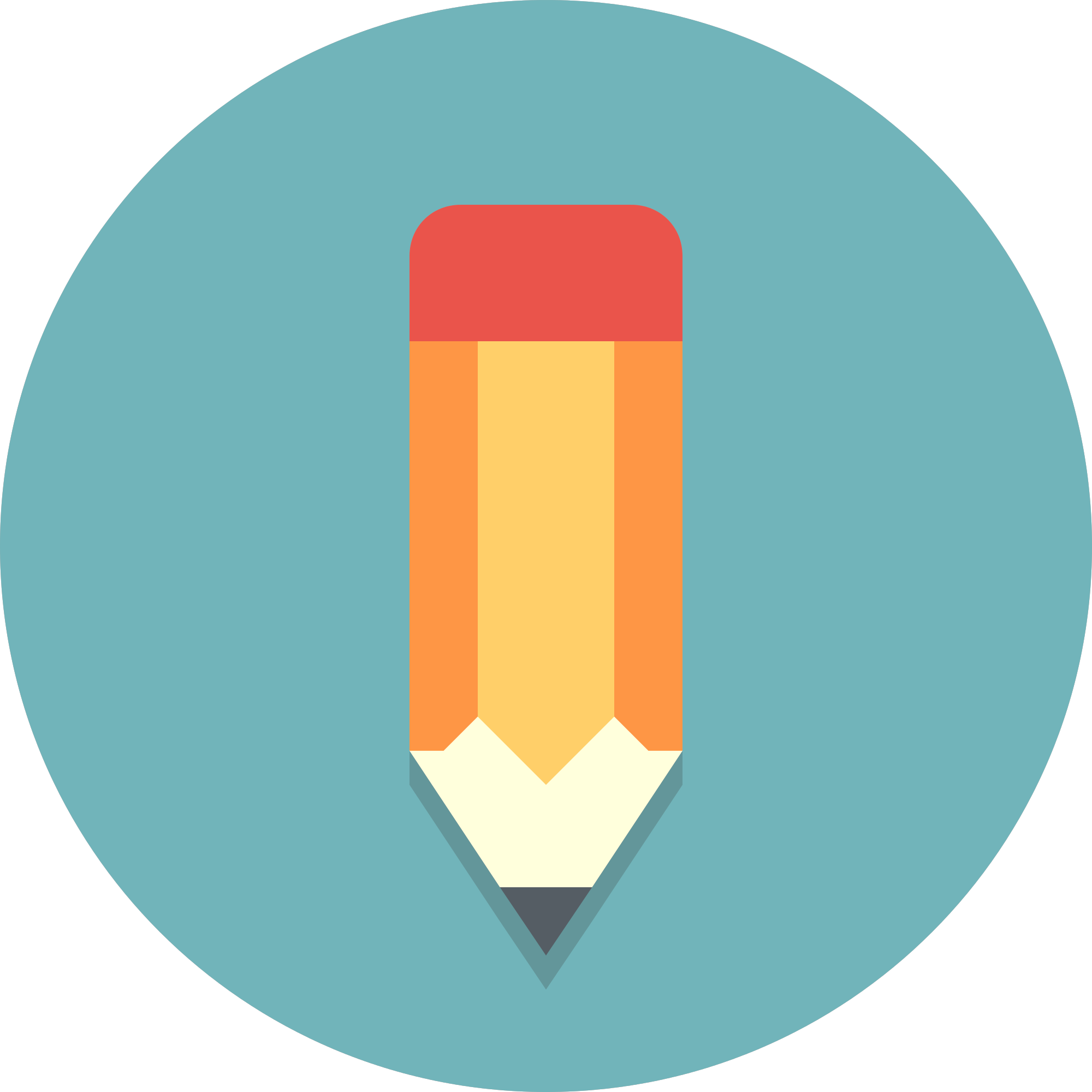 https://docs.google.com/presentation/d/1_-g1vol4eBWPet5xVCkuTGFvvnhFF3PJmU0tWtEEw_o/edit?usp=sharing
Introduction
Dopamine System
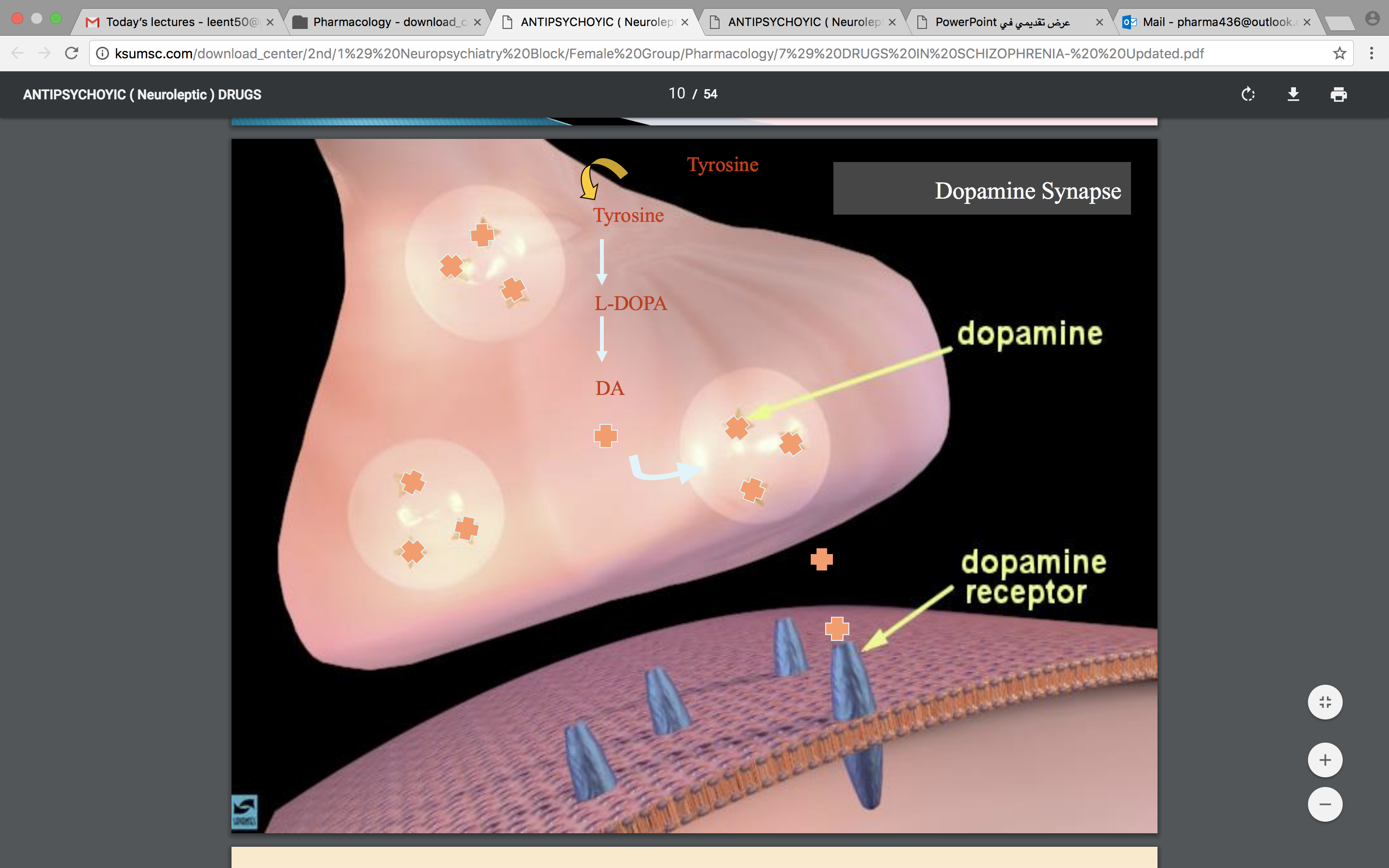 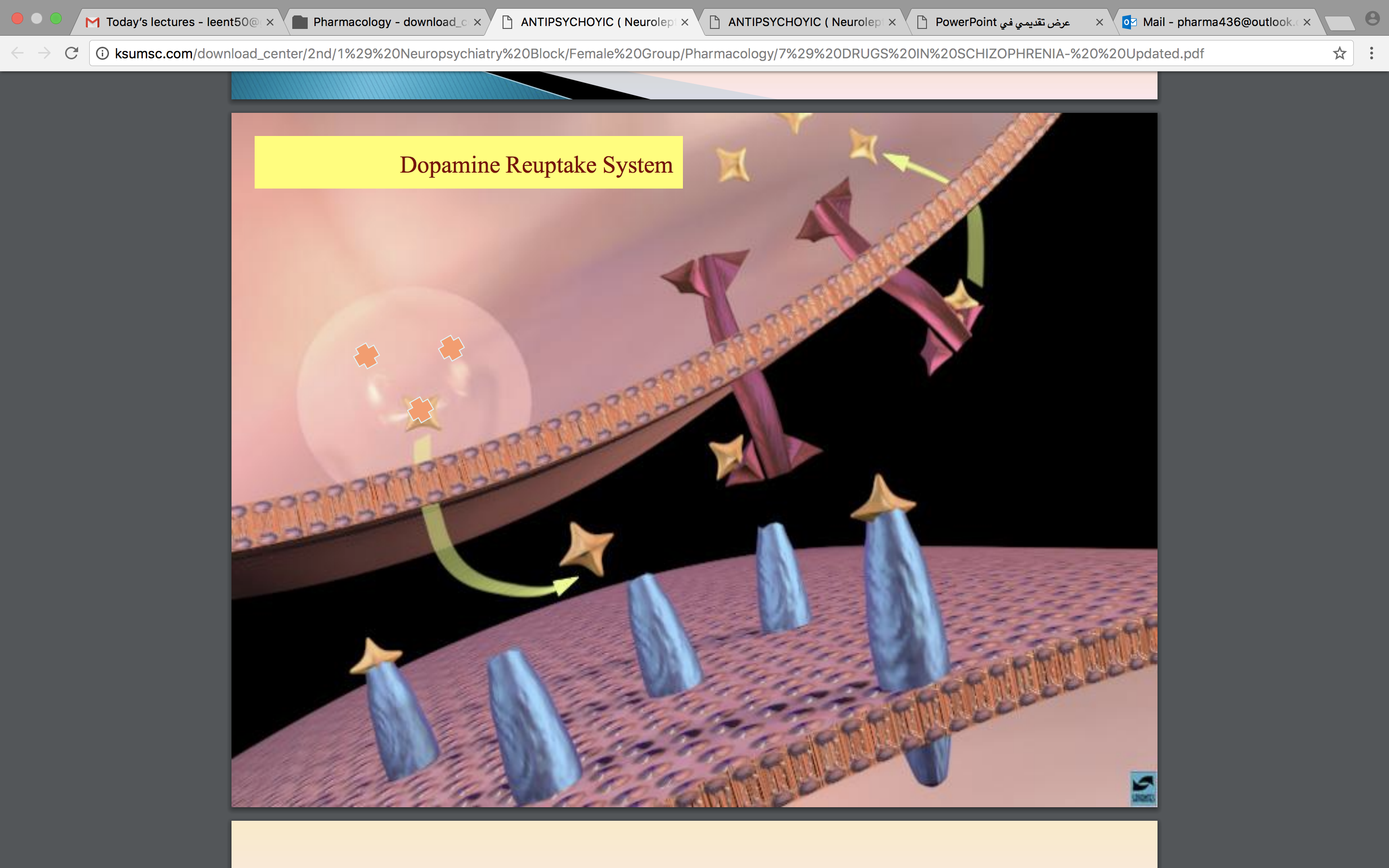 Most of schizophrenia drugs side effects comes from blocking D2 receptors in pathways other than Mesolimbic-mesocortical . If we avoid blocking D2 so, we avoid these side effects
DOPAMINE RECEPTORS :
      There are at least five subtypes of receptors:
           D 1,   D 2,  D 3,  D 4,   D 5
D2 is the classical dopamine receptor
Antipsychotic drugs
are group of drugs used in the treatment of schizophrenia. 
  -Old name (neuroleptic drugs)
What are they ?
Classification:
Better!
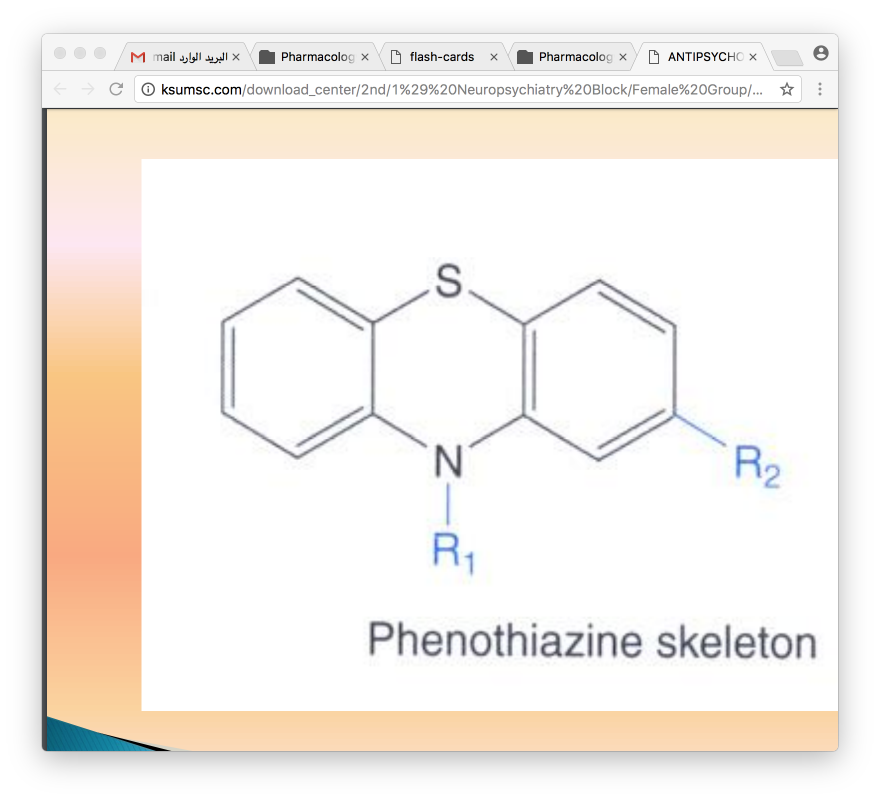 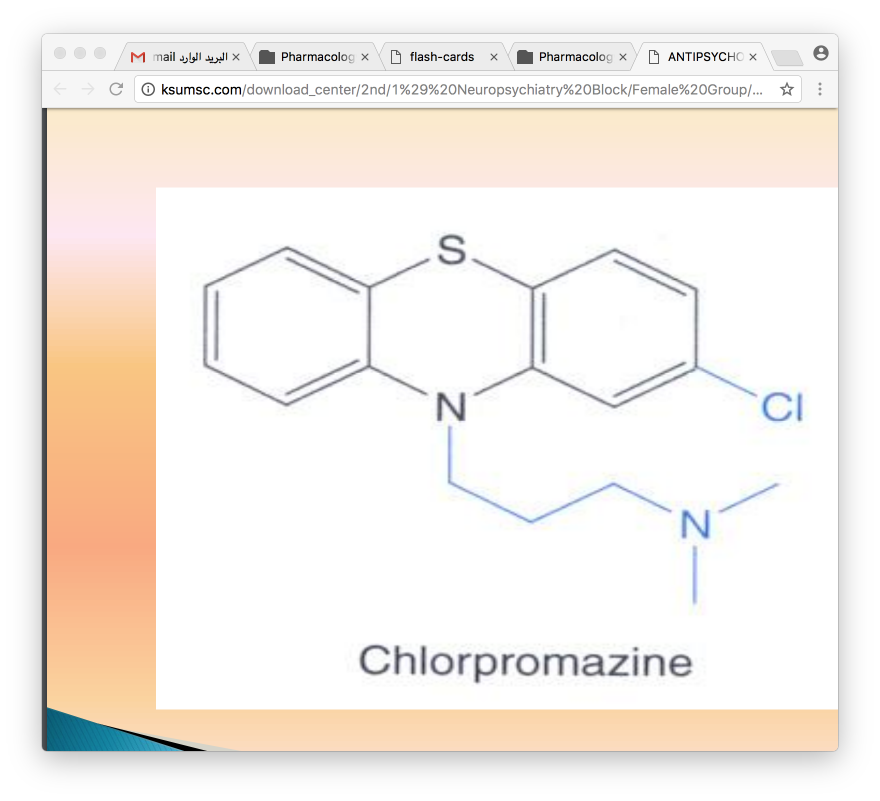 Pharmacological actions of typical & atypical anti-psychoses
Before starting the pharmacological actions we need to be familiar with these concepts:
Psychomotor slowing: involves a slowing-down of thought and a reduction of
physical movements in an individual.
Psychotic disorder: abnormal thinking and perceptions.
Agitation: a state of anxiety or nervous excitement.
Tardive dyskinesia: a neurological disorder characterized by involuntary  movements of the face and jaw.
Galactorrhea: excessive or inappropriate production of milk.
Amenorrhea: an abnormal absence of menstruation.
Gynecomastia: enlargement of a man's breasts, usually due to hormone imbalance  or hormone therapy.
Impotence: inability to develop or maintain an erection of the penis during sexual  activity in humans.
Pruritus: severe itching of the skin.
CNS
female
For male
Pharmacological actions Cont.
*very important
Beneficial effect
*very important
*very important
*very important
Anti-arrhythmic drug
*very important
Adverse effects
Unwanted pharmacological effects
Due to prolong use
Has a genetic element
يجمع كل الاعراض الجانبية المعروفة
Mostly Atypical
*very important
Therapeutic  Uses
Pharmacokinetics:
What are they ?
Clinical uses :
• Incompletely absorbed.
• Highly lipid soluble.( So it can cross BBB)
• Highly bound to plasma proteins.
• Undergo extensive first-pass hepatic metabolism. 
• Excretion by the kidney
Atypical Antipsychotics
- 2nd Generation antipsychotics 
- Now considered as First line treatments for schizophrenia
- Little or no extrapyramidal side effects
- Effective in treatment of resistant schizophrenia.
- Are effective on both positive & negative symptoms.
- Block both dopaminergic & serotonergic receptors.
- Refractory cases of schizophrenia.
- To reduce the risk of recurrent suicidal behavior in patients with 
schizophrenia.
Atypical Antipsychotics
*very important
Remember it’s Atypical
Summary
Drugs used in schizophrenia are classified according to chemical structures. 
The advantages of atypical drugs include : 
They block both dopaminergic & serotonergic drugs. 
They are effective in refractory cases of schizophrenia 
They produce few extrapyramidal effects
The pharmacological actions of antipsychotic drugs result from : 
Blocking dopamine receptors at different areas in the brain. 
Blocking muscarinic receptors 
Blocking α-adrenergic receptors 
Blocking H1 receptors 
Adverse effects on CNS are due to blocking dopamine receptors at areas other than mesolimbic area
Blockade of H1, muscarinic & α- adrenergic receptors. 
The main clinical use is in schizophrenia 
Examples of atypical drugs includes : Clozapine Risperidone Olanzapine Quetiapine Ziprasidone
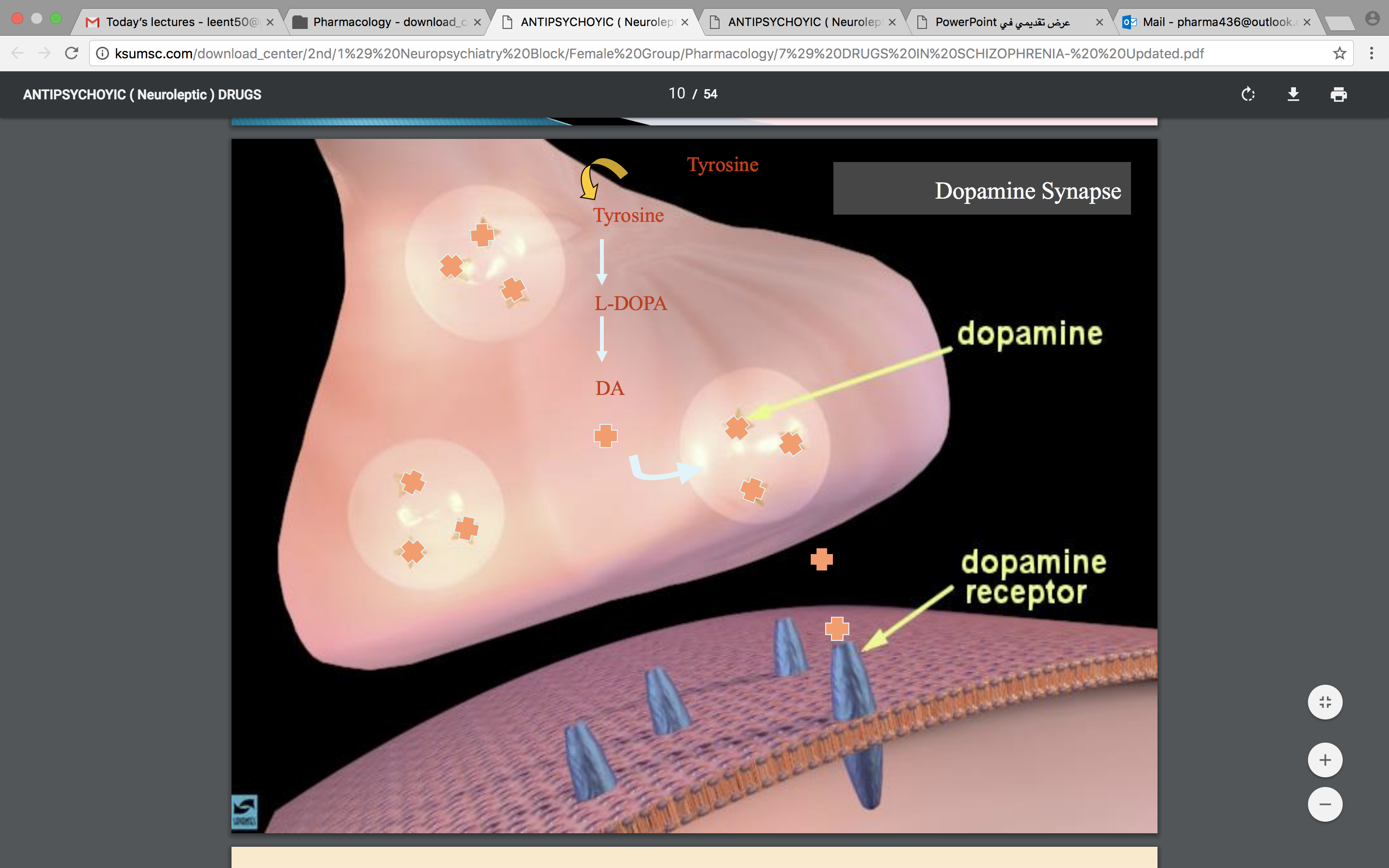 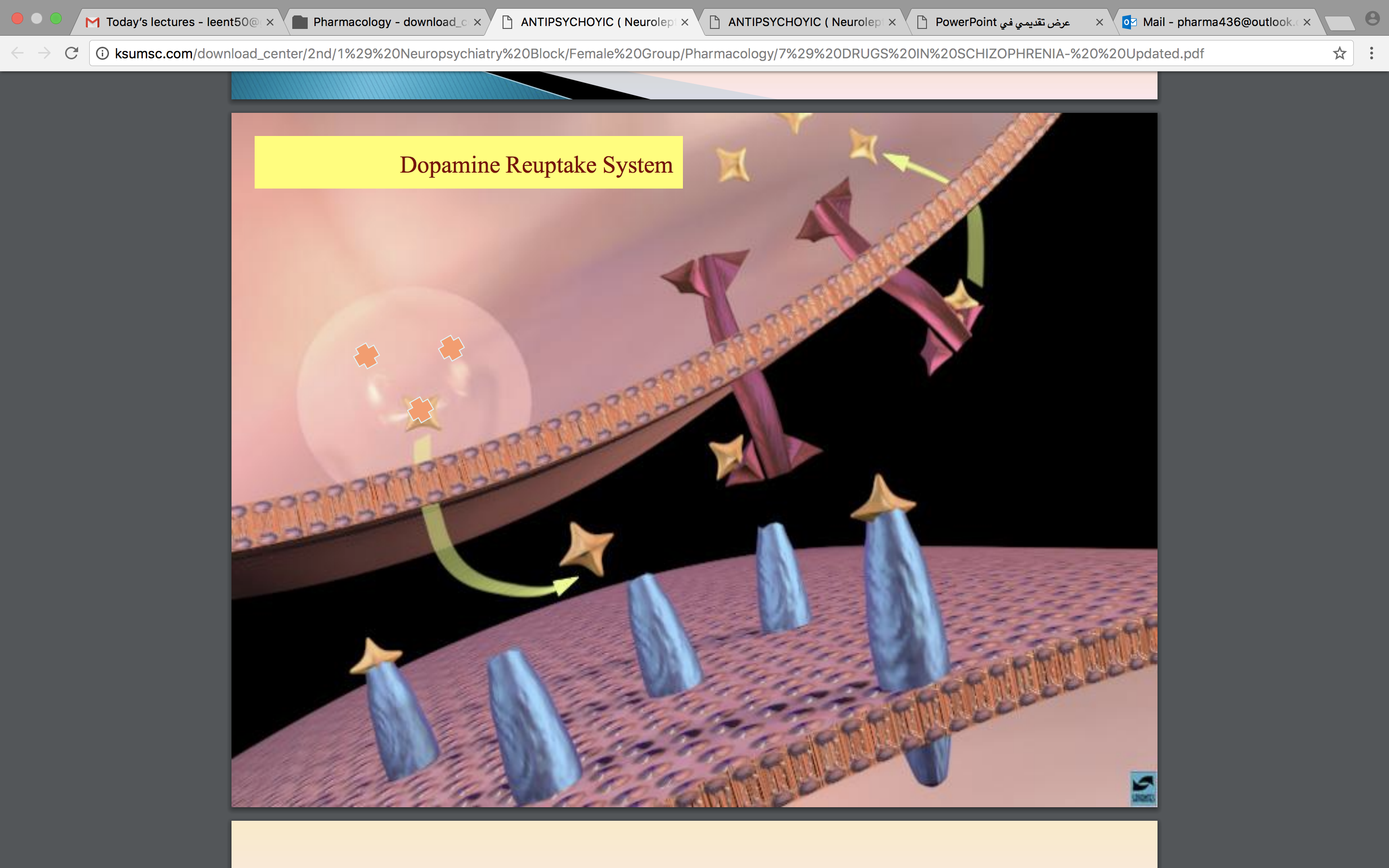 The synapse and synaptic neurotransmission
Describe the synapse and the process of chemical neurotransmission. Indicate how vesicles containing a neurotransmitter, such as dopamine (the stars), move toward the presynaptic membrane as an electrical impulse arrives at the terminal. Describe the process of dopamine release (show how the vesicles fuse with the presynaptic membrane). Once inside the synaptic cleft, the dopamine can bind to specific proteins called dopamine receptors (in blue) on the membrane of a neighboring neuron. Introduce the idea that occupation of receptors by neurotransmitters causes various actions in the cell; activation or inhibition of enzymes, entry or exit of certain ions. State that you will describe how this happens in a few moments
Dopamine binding to receptors and uptake pumps in the nucleus accumbens
Explain that cocaine concentrates in areas of the brain that are rich in dopamine synapses. Review dopamine transmission in the nucleus accumbens. Point to dopamine in the synapse and to dopamine bound to dopamine receptors and to uptake pumps on the terminal.
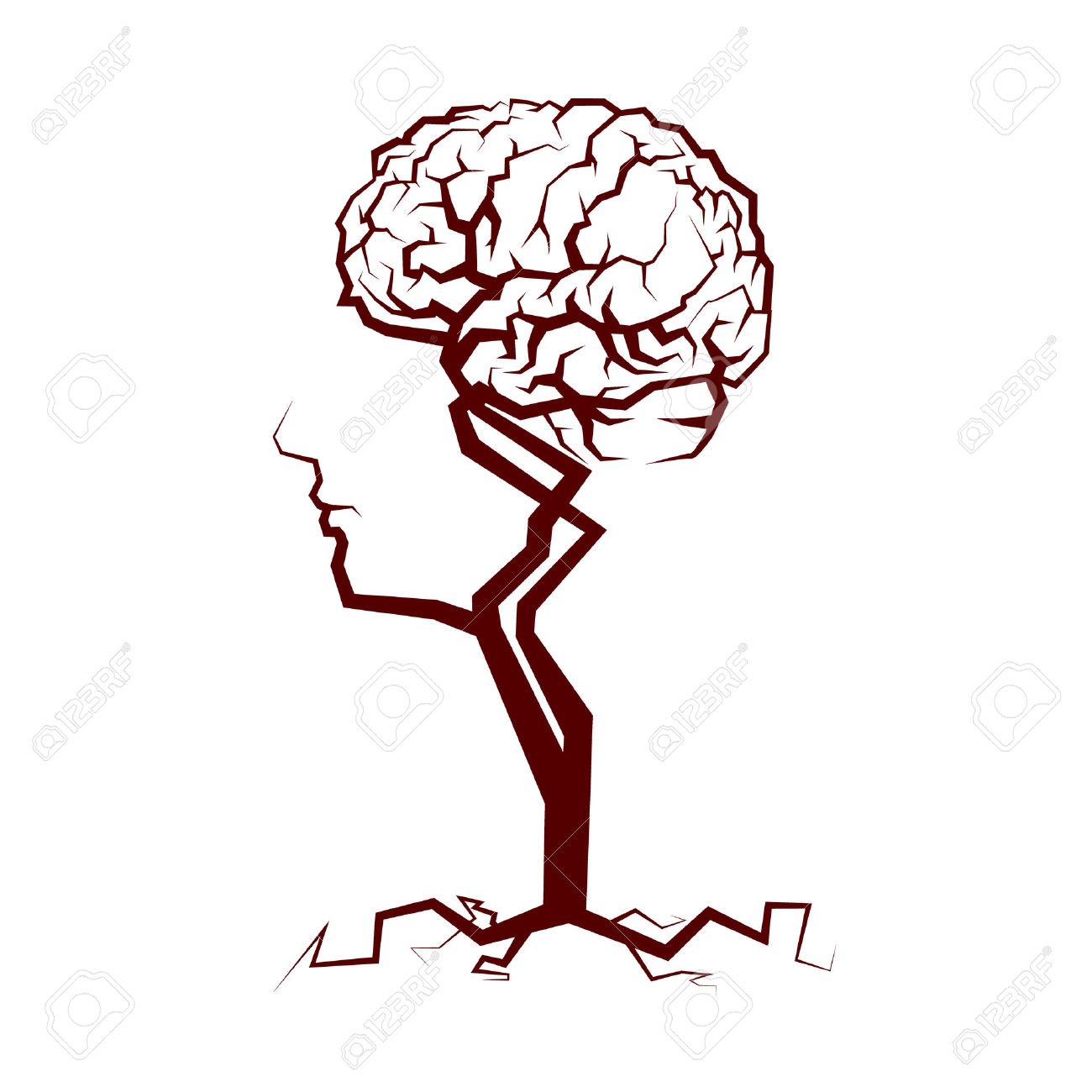 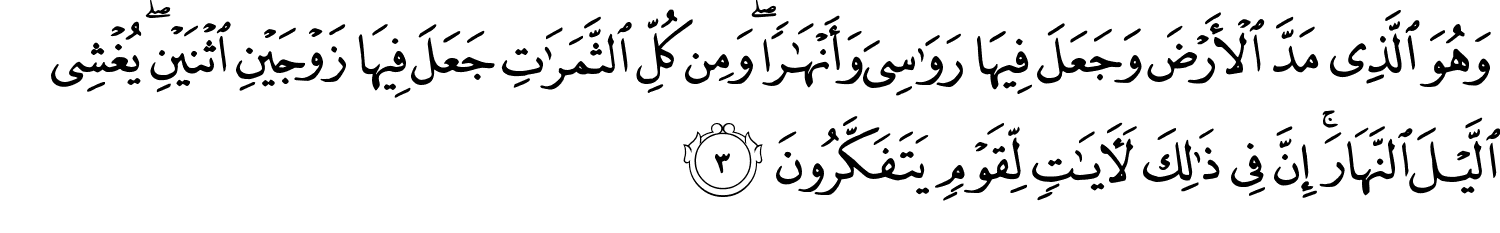 قادة فريق علم الأدوية :
لين  التميمي             &     عبدالرحمن ذكري
الشكر موصول لأعضاء الفريق المتميزين :
فيصل العباد
عبدالرحمن الجريان
طلال العنزي
عبدالوهاب الشهراني
عبدالكريم الحربي
روان سعد القحطاني 
ندى الصومالي
References :
1- 436 doctors slides
2-435 team work
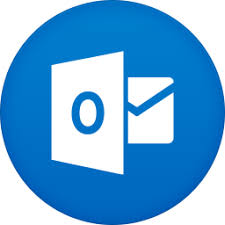 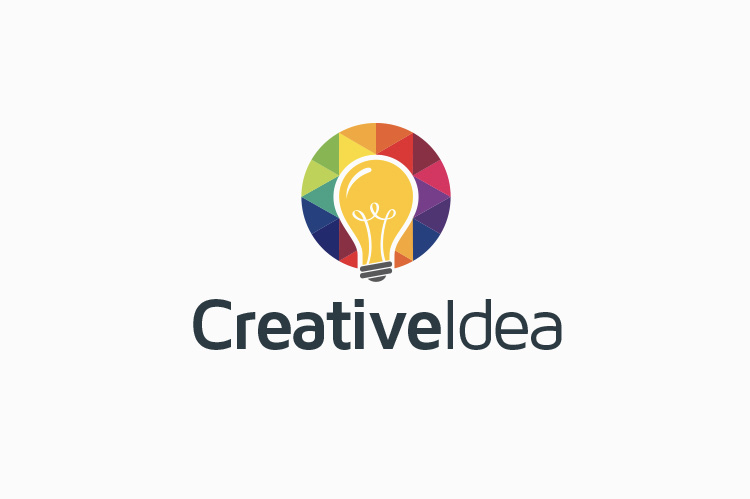 pharma436@outlook.com
Your feedback:
https://docs.google.com/forms/d/1sxDqHtpP3bUaOhQmYw96IE7mX-DlrklT5dlZUA2teSI/edit
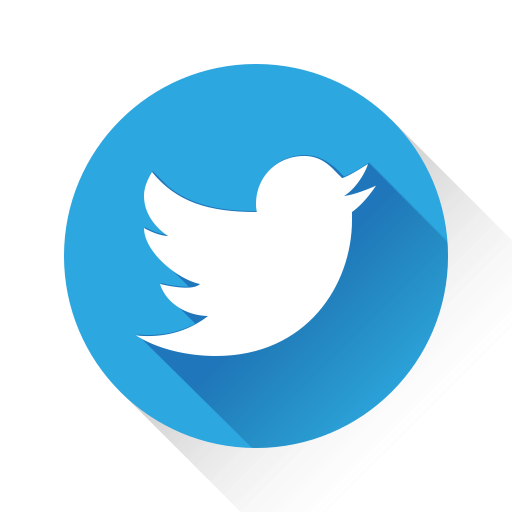 @pharma436